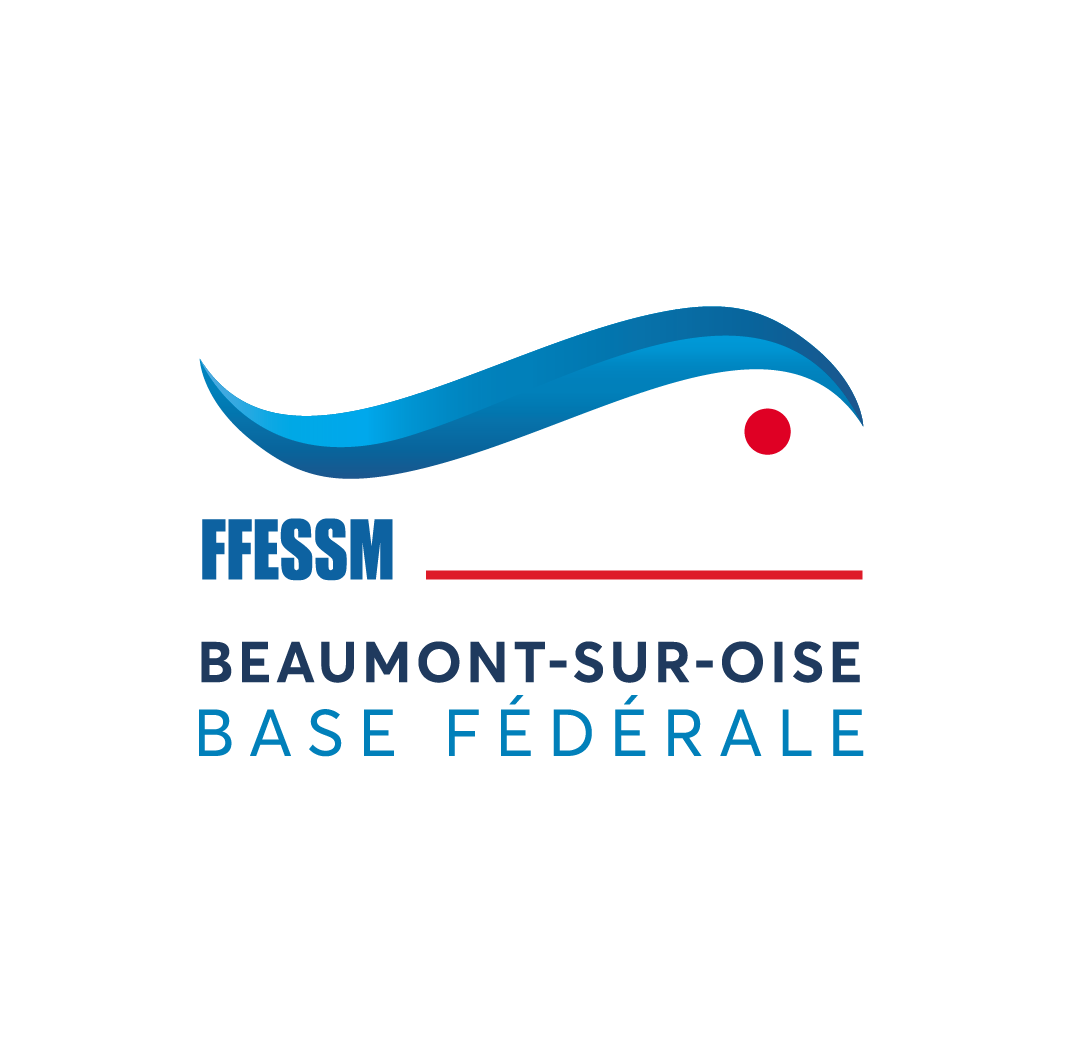 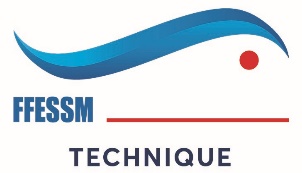 Bilan CTR IDF
Saison 2022-23
Christian SAVARY
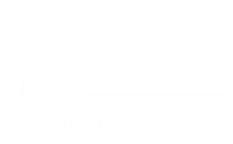 Sommaire
Bilan d’activités CTR IDF
GPN4
Initiateur
TSI
MF1
MF2
TIV
Tek
Secourisme
Handisub
Equivalences
Collège
2
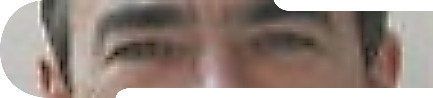 Activités GPN4
9 (7) sessions d’examen 
Paris, 78, 91, 92 et 94
122 (53) candidats au total
20 % (15%) de candidates
45,6 ans (44,9) âge moyen
82 % (96%) de réussite
3
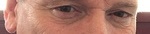 Activités Initiateur
12 (10) stages initiaux
Paris, 78, 91, 92, 93, 94 et 95
12 (15) sessions d’examen 
Paris, 77, 78, 91, 92, 94 et 95
177 (220) candidats au total
35 % (32%) féminine
43,9 ans (44,8)  âge moyen
92 % (95%) de réussite
Mise à jour des supports de stage et sujets pédagogie organisationnelle
4
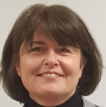 Activités TSI
31 (39) nouveaux TSI
16 % (13%) féminine

Mise à jour des supports de stage
5
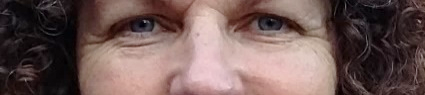 Activités MF1Stages initiaux
5 (6) stages initiaux
Paris, 78, 91, 92, 94 et 95
59 (48) stagiaires
12 % (26%) féminine 
48,6 ans (46,2)
1 stage MC 20-40m
12 (20) stagiaires
0 % (20%) féminine
45,1 ans (47,4)

Mise à jour des supports de stage
6
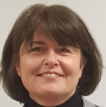 Activités MF1Stages finaux & examens
4 (4) sessions examens
Beaumont-sur-Oise et Boulouris
45 (35) candidats au total
13 % (17%) de candidates
46,9 ans (46,1) de moyenne d’âge
93 % (89%) de réussite
7
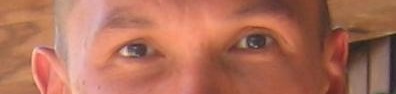 Activités MF1Ateliers pédagogiques pratiques
19 (22) journées sur Base de Beaumont-sur-Oise
94 (159) participations
22 (30) stagiaires pédagogiques MF1
12 (23) formateurs
8
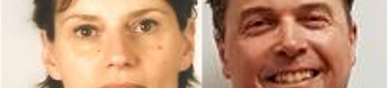 Activités MF2
1 stage initial : 24 (9) stagiaires
Statistiques :
40 (34) stagiaires en cours de formation
15% (9%) féminine
47,9 ans (49,1) âge moyen
Activités :
3 séances prépa physique générale
6 séances d’entrainement à BSO
8 séances piscine
64 séances de pédagogie
3 jrs d’approfondissement théorique
1 stage pratique 6 jours, 19 (9) participants
	9 nouveaux MF2 soit 82% (67%)
9
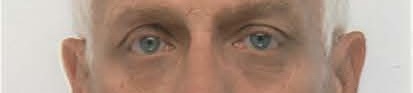 Activités HandiSub
6 (6) sessions EH1 + module MPC + 1 session EH1 Apnée
Journée HandiSub 18 septembre 2022 - 97 inscrits
Ateliers autour de la bio, de l’apnée et du scooter
Diplômes :
47 (46) EH1 + 32 (35) MPC 
6 (12) EH1 Apnée
Pratique en IDF :
Environ 102 PESH
53 clubs se déclarant en situation
d’accueillir ce public
8 clubs accueillant + de 5  PESH
29 clubs effectivement actifs
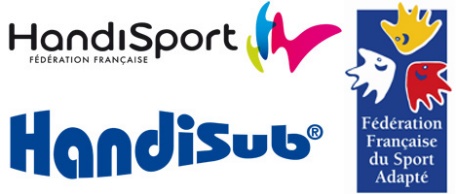 10
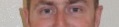 Activités Secourisme
7 (5) sessions CoDep
Paris, 78,91, 92 et 95
46 (37) stagiaires
78 (77) brevets ANTEOR
dont 32 (23) équivalences ANTEOR
11
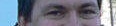 Activités TEK
1 stage CCR diluant Air (St-Raphaël)
6 nouveaux plongeurs CCR Air dont 2 femmes.
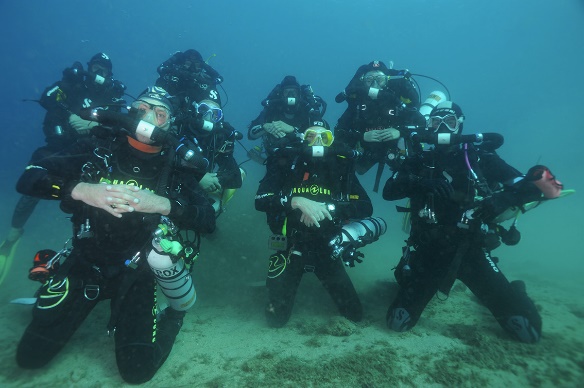 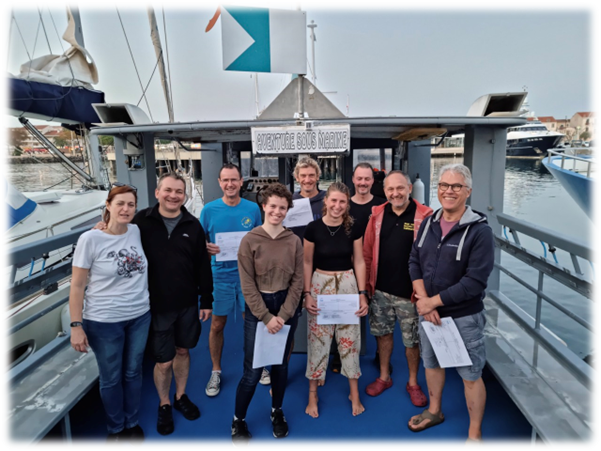 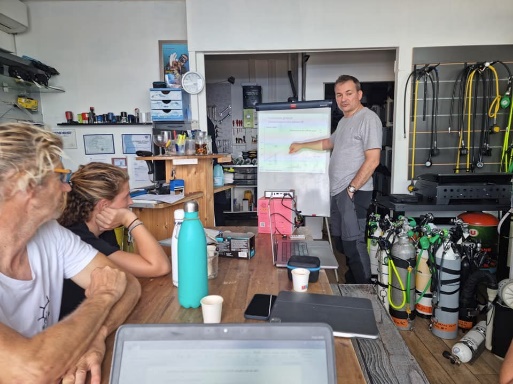 12
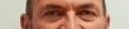 Activités TIV
12 (11) sessions initiales : 190 (170) TIV
22% (14%) féminine
9 (25) sessions de recyclage : 157 (299) TIV
10% (5%) féminine
5 (6) session de réactivation : 11 (19) TIV
0% (8%) féminine
53% (43%) de TIV actifs
13 blocs/TIV
13
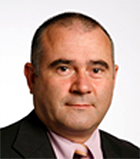 Activités Equivalences
Dossier d’équivalences
MF2 FSGT : 2
MF1 FSGT : 1
CMAS ** Italie : 1
GPN4 FSGT : 3
Sécurité civile : 2
Demande de confirmation de titre(s)
DRAJES IDF : 7
14
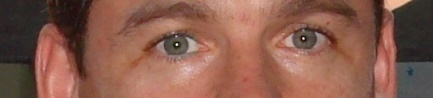 Collège des instructeurs
29 (31) instructeurs 
6 IN, 16 IR, 2 INS + 5 IRS
7 I honoraires
20% d’Instructrices
Participations aux examens et stages GPN4, Initiateurs, MF1 et MF2 de la CTR + formations pédagogiques.
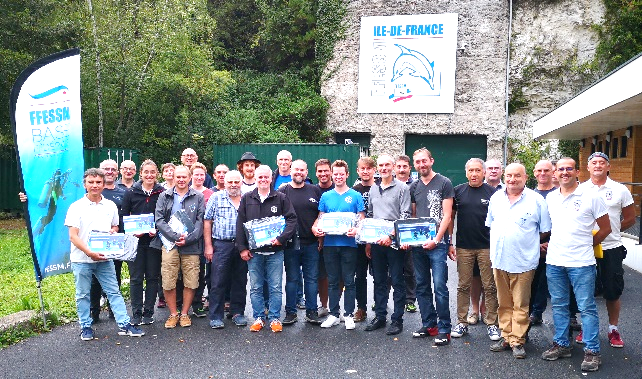 15
Merci au CDRet à toute l’équipe !
Référents activités
Dominique Romand (GPN4)
Jean-Michel Auffret (Initiateur)
Brigitte Corbel (TSI/MF1)
Florence Millet (MF1/MC20-40)
Sophie Le Maout (MF2)
Jérôme Hladky (MF2)
Jacques Picquet (HandiSub)
Rodolphe Voisin (Secourisme)
Franck Demercastel (TIV)
Patrick Lamerat (Equivalences)
Renaud Brar (Collège)

Le Collège des Instructeurs
Activités administratives
Natacha Zdravkovic
Marie Borre
Viviane Bacquet

CTD
Stéphane Desjardins - Paris
Sylvie Beaujouan - 77
Sylvain Parpais - 78
Rodolphe Voisin - 91
Patrick Savourey - 92
Hocine Benoudia - 93
Alexandre Luong Truong Van - 94
Céline Hecquet - 95

Les Clubs
16
Merci de votre attention !
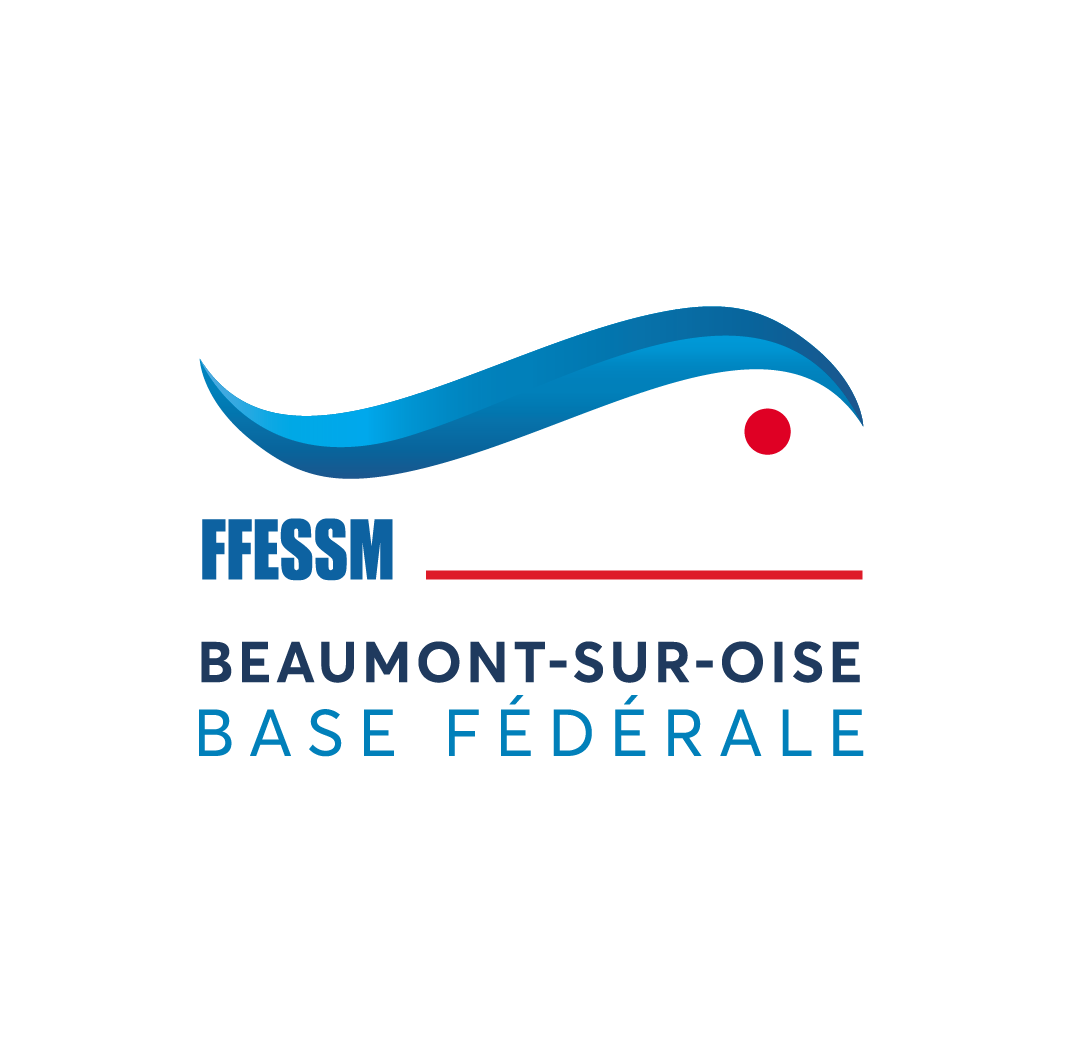 17